Name:
Politics in the 1920s
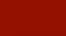